ASU ASCEND
Mason Denney



Mentored By
Thomas Sharp
Fall Summary
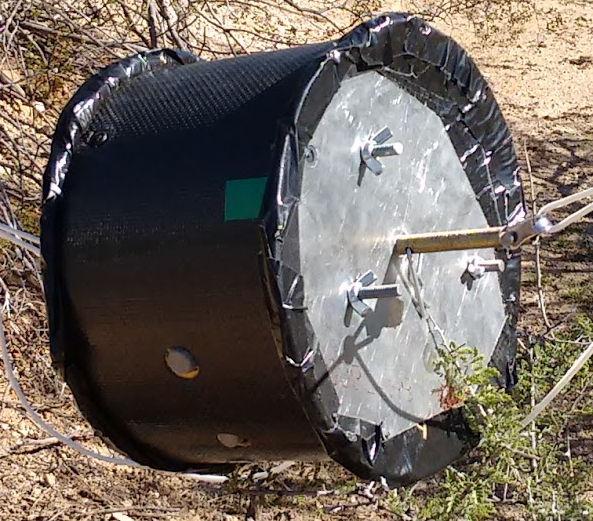 Cylinder fuselage
Dust sensor debut
3 HD Wings (up, down, side)
Side gas sensors
MQ6 (LPG)
MQ7 (CO)
MQ4 (Methane)
Spike
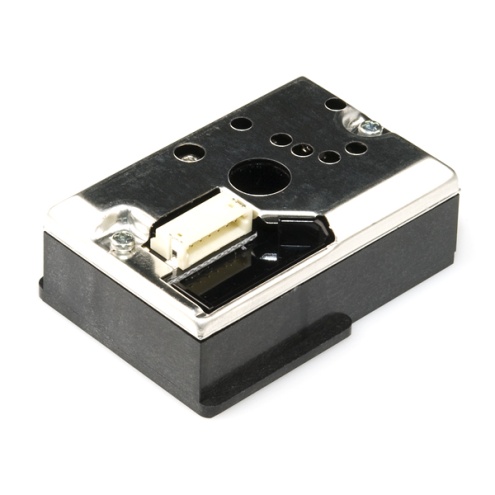 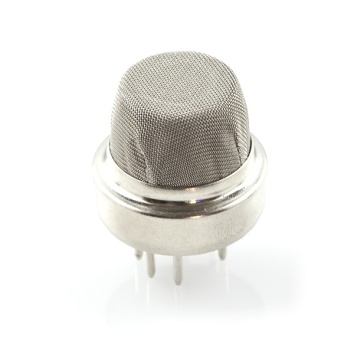 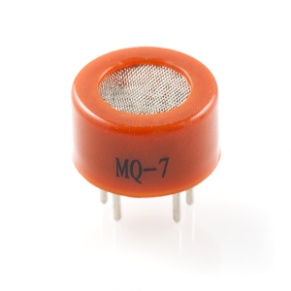 Spring Overview
Tunnel fuselage
Sensor Modules
Gas Module
LPG, CO, Methane
Dust Module
Sharp optical dust sensor
Light sensor
Compact humidity
Cameras
HD Wing
Android + Seek
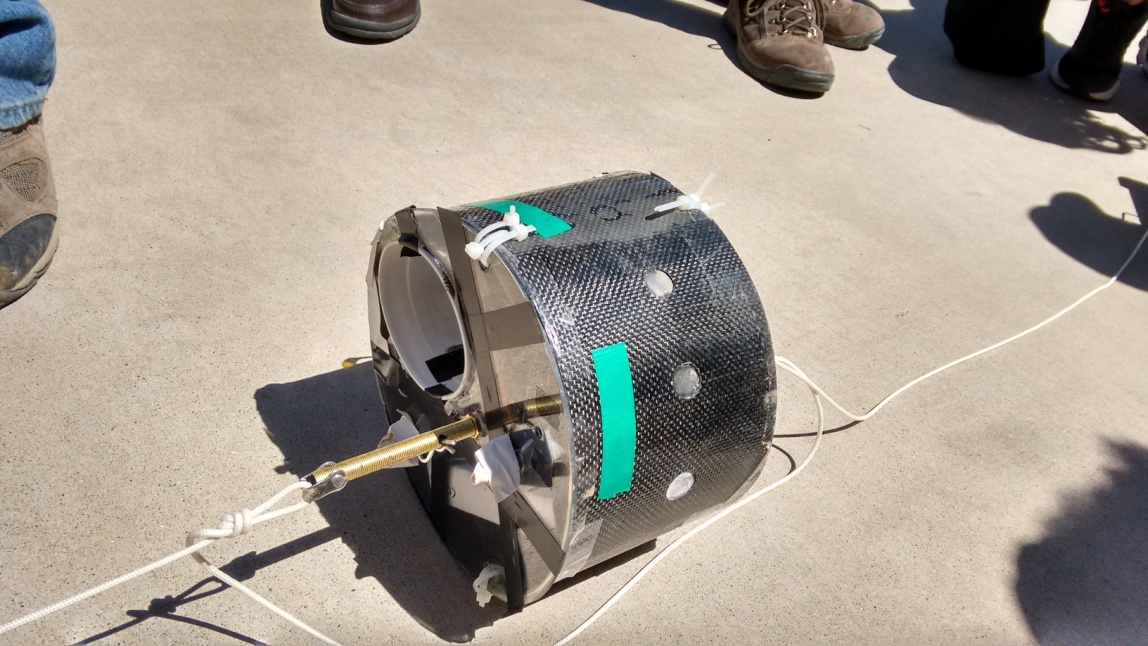 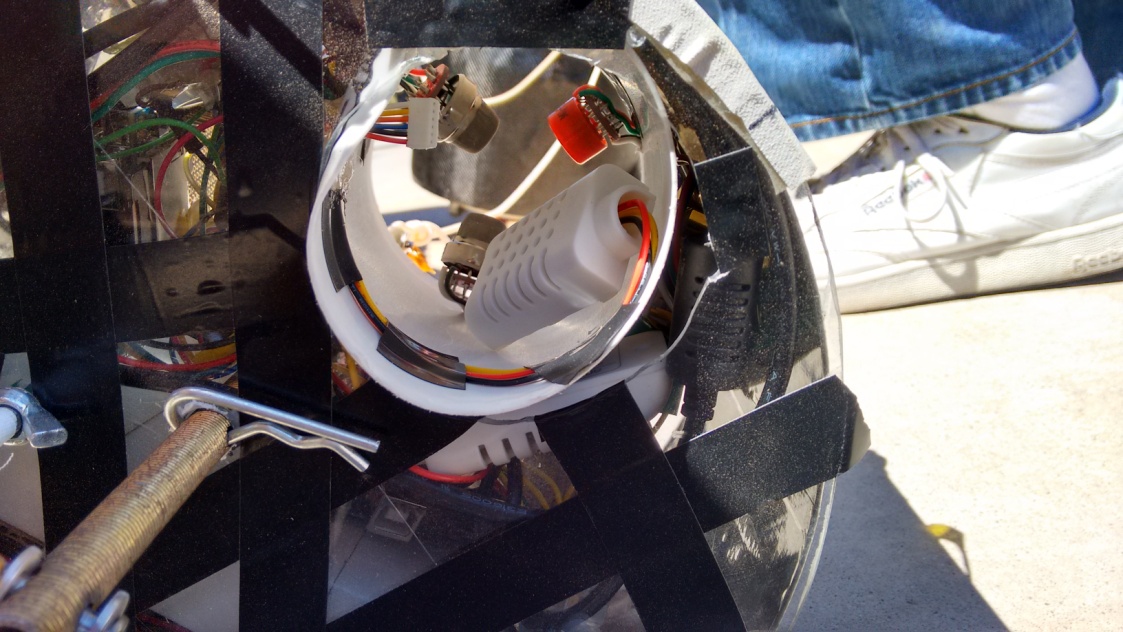 Fall Gas Module: Gas
Spring Gas Module: Gas
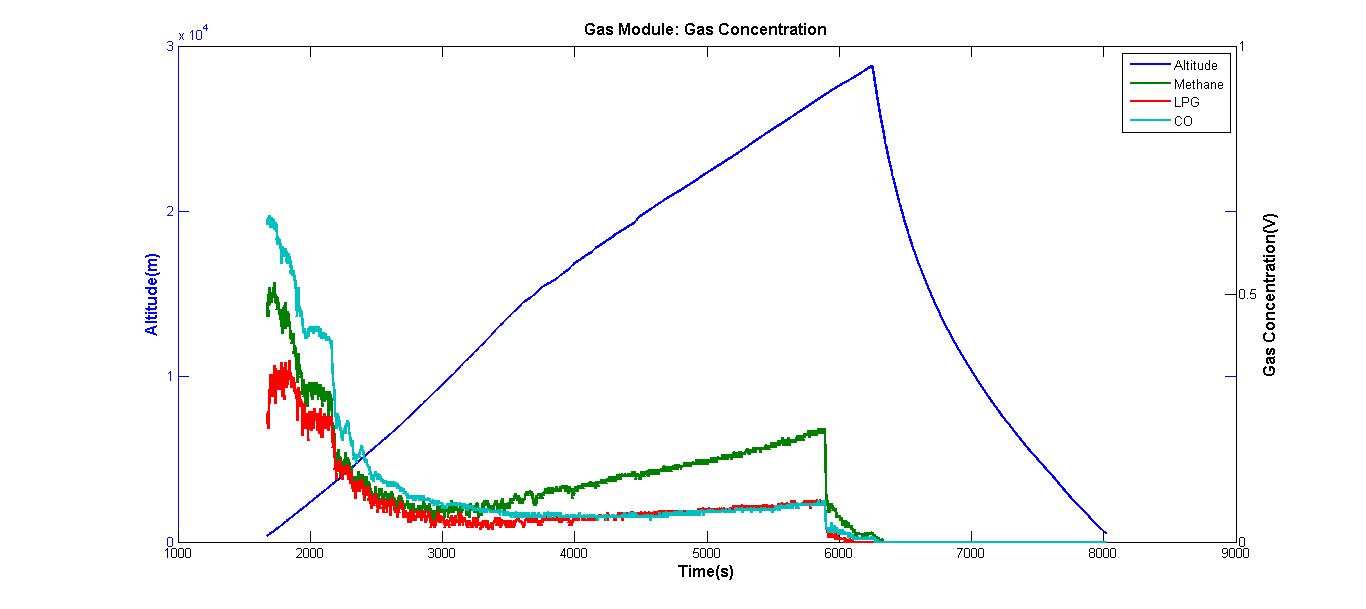 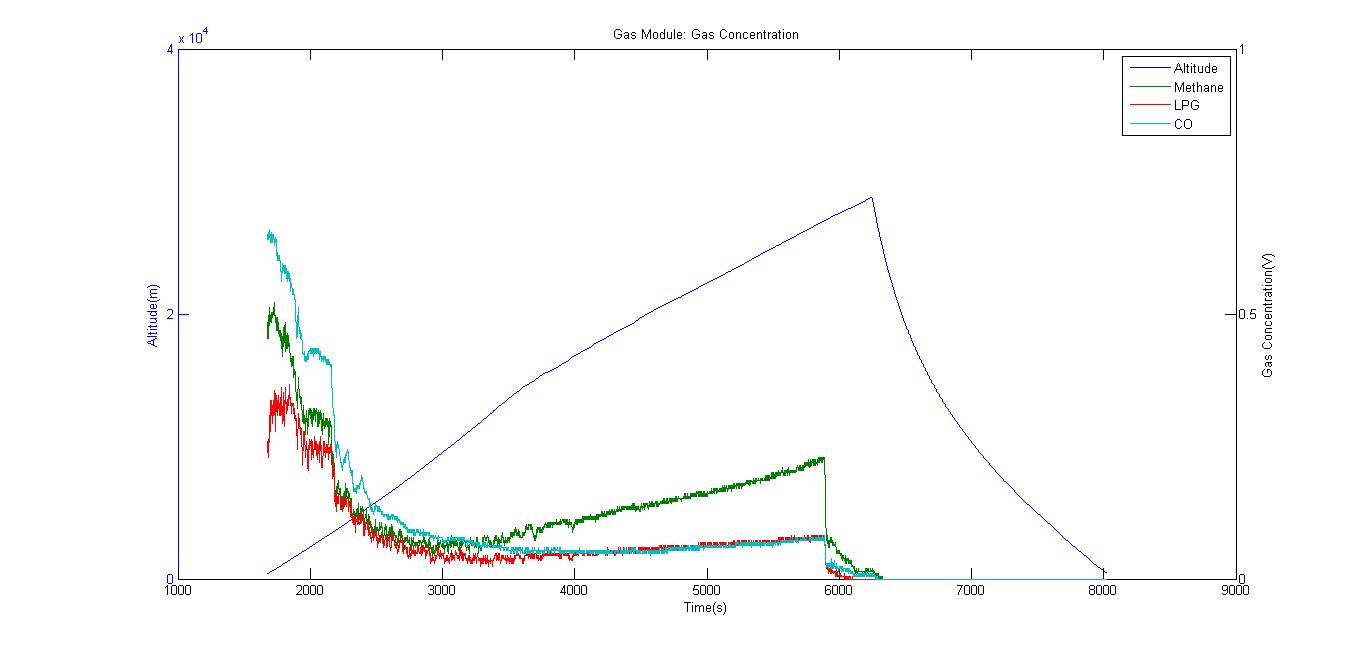 Spring Gas Module: Temp/Hum
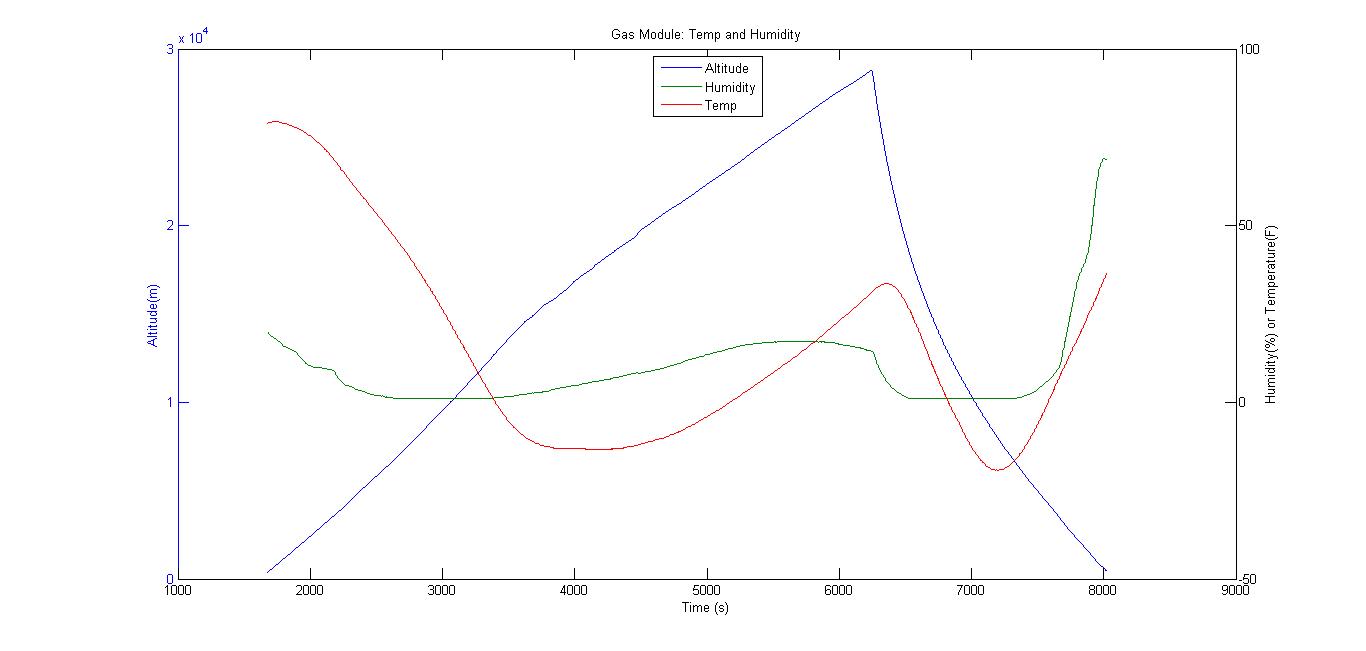 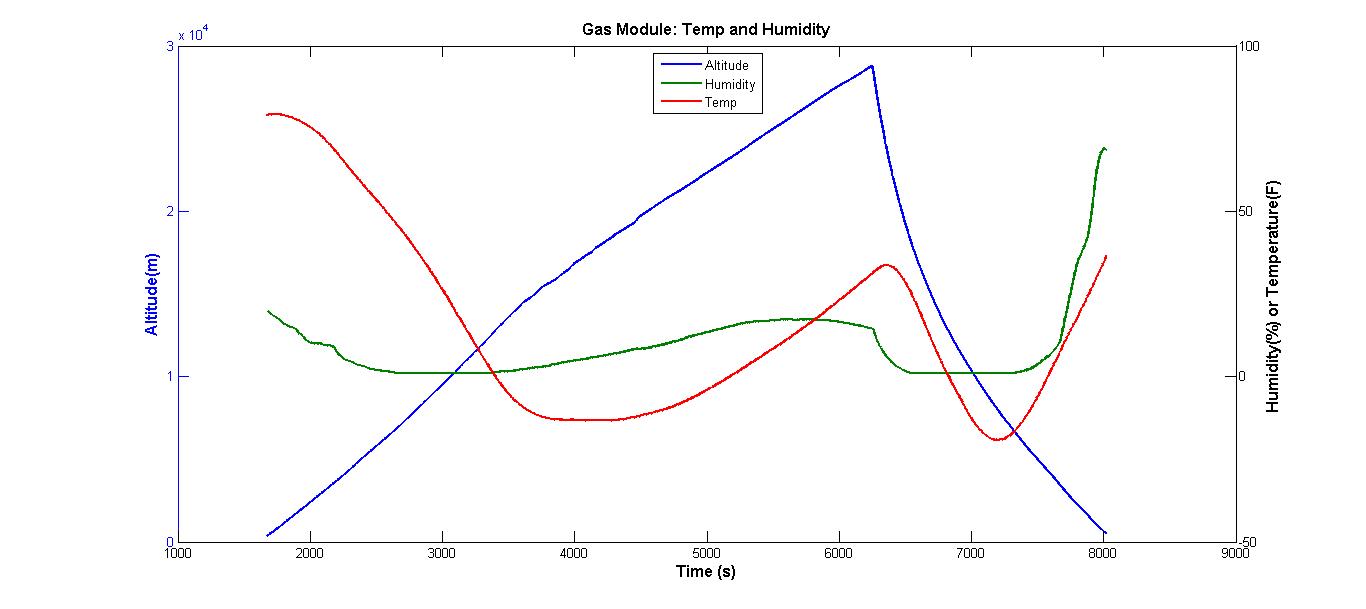 Spring Dust Module: Temp/Hum
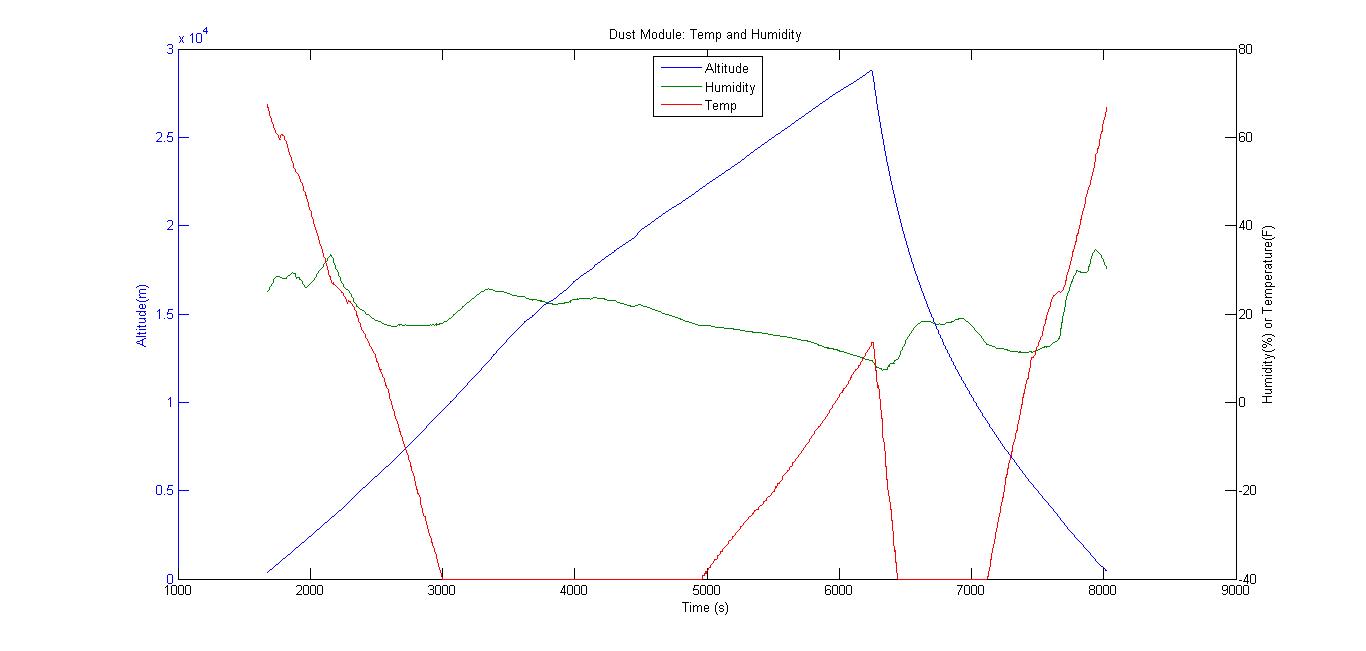 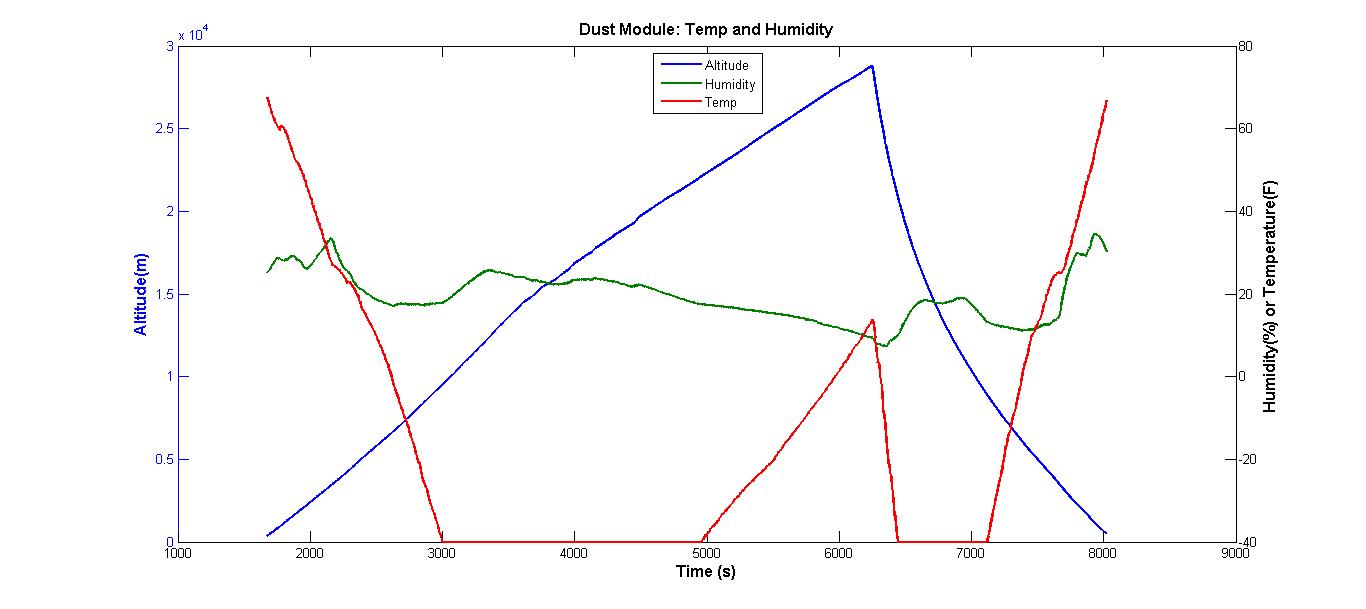 Spring Dust Module: Dust
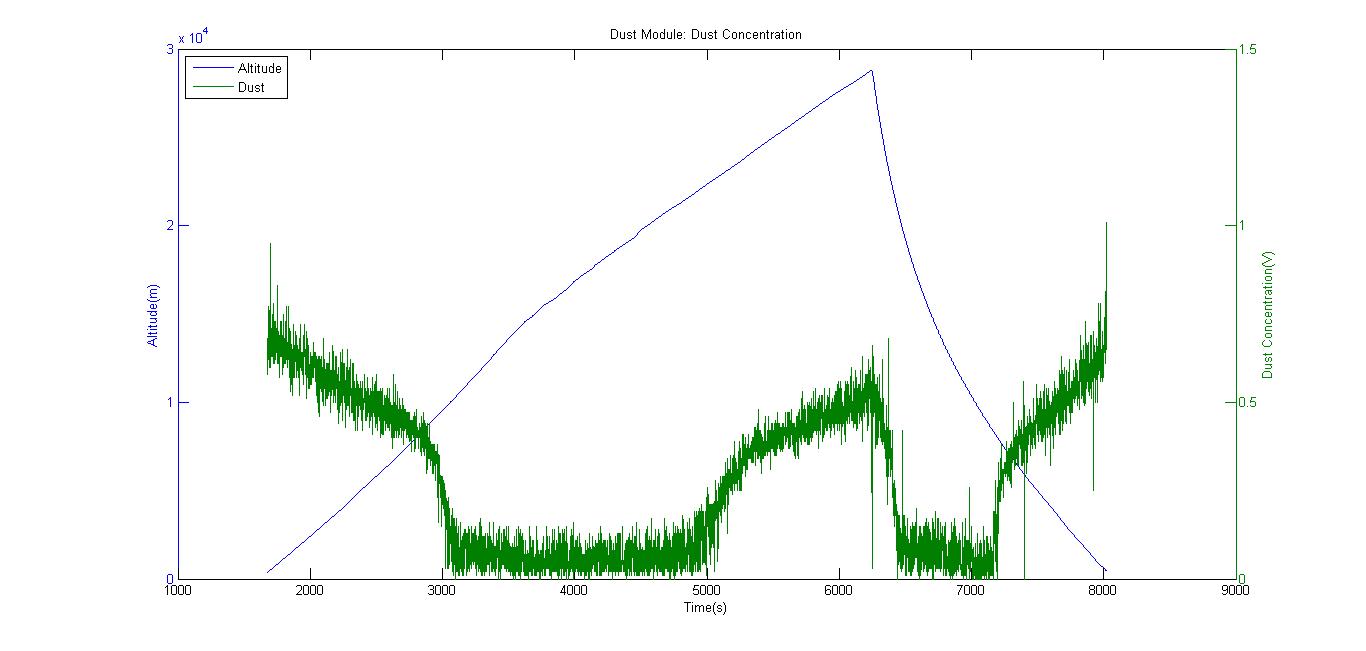 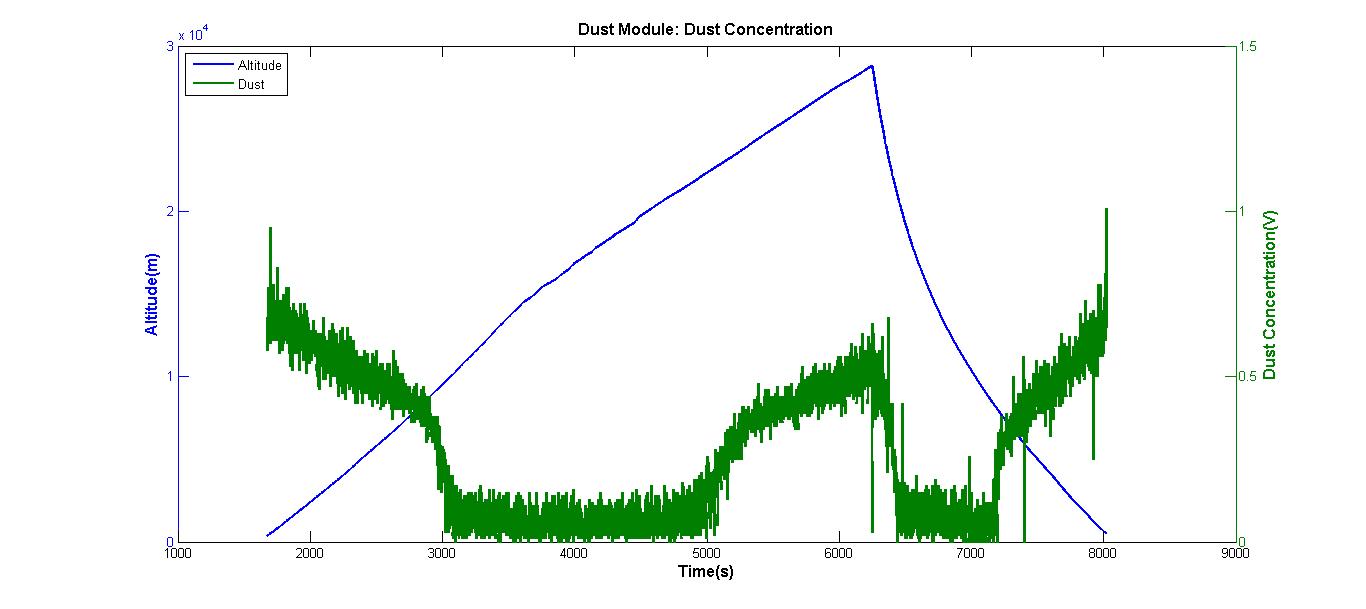 Spring Dust Module: IR Light
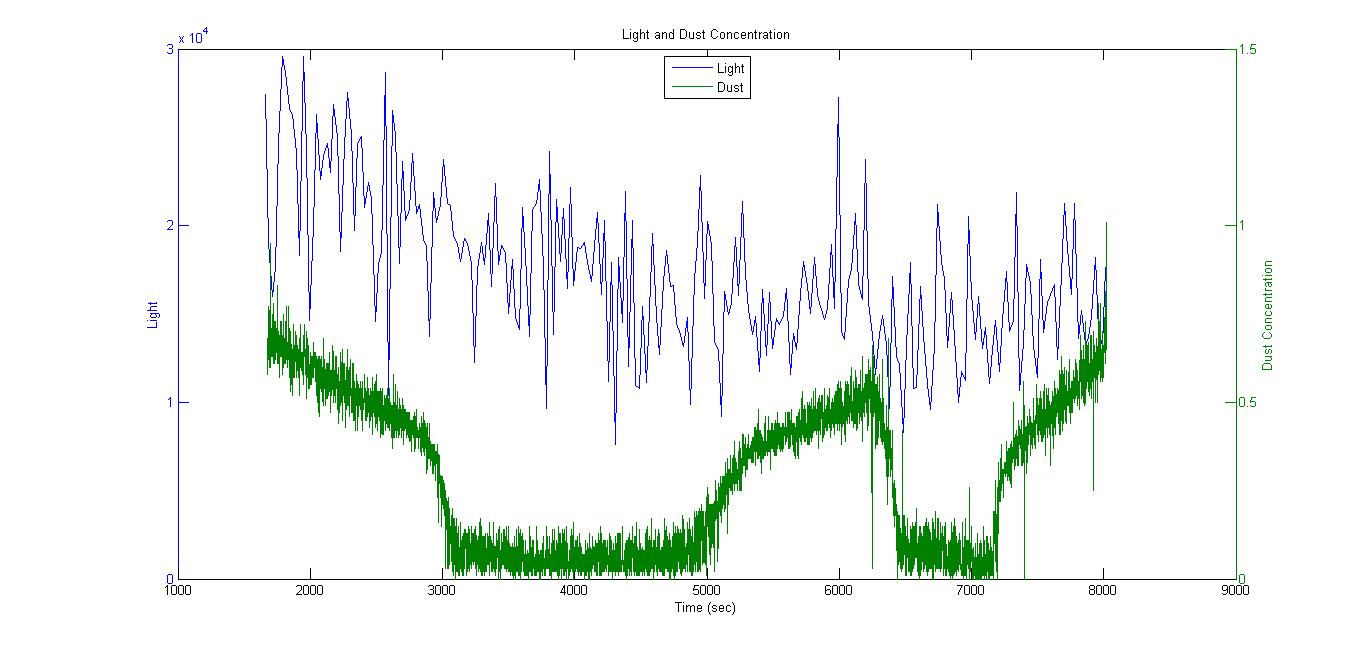 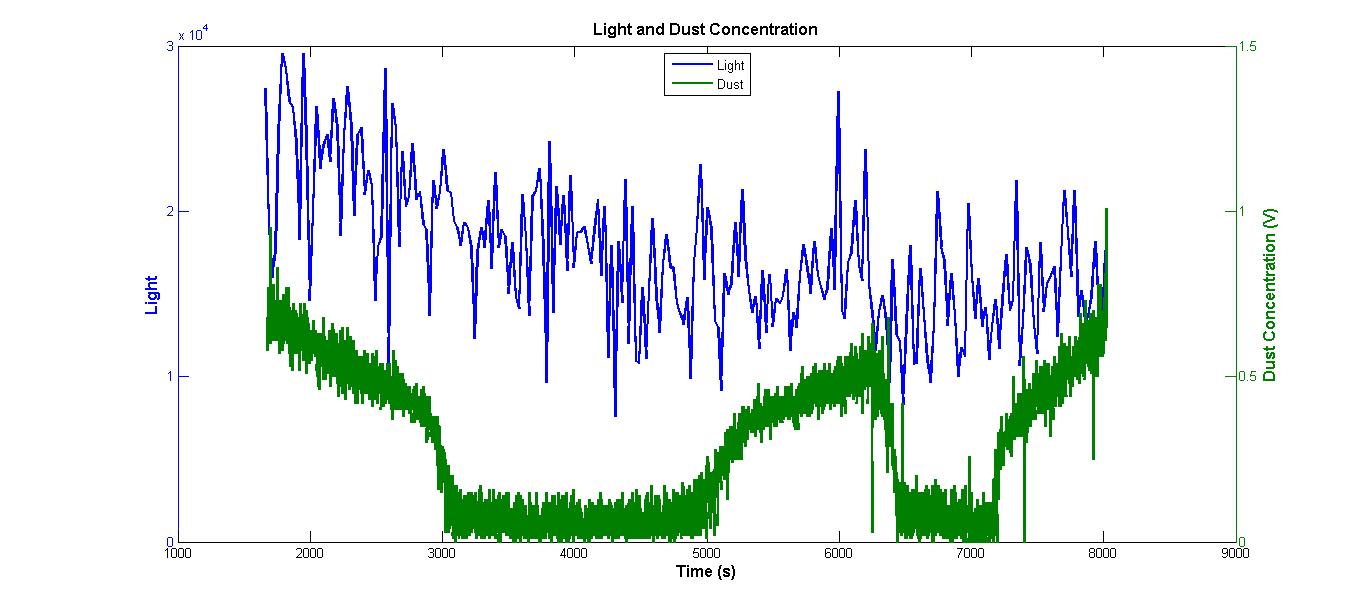 Cameras
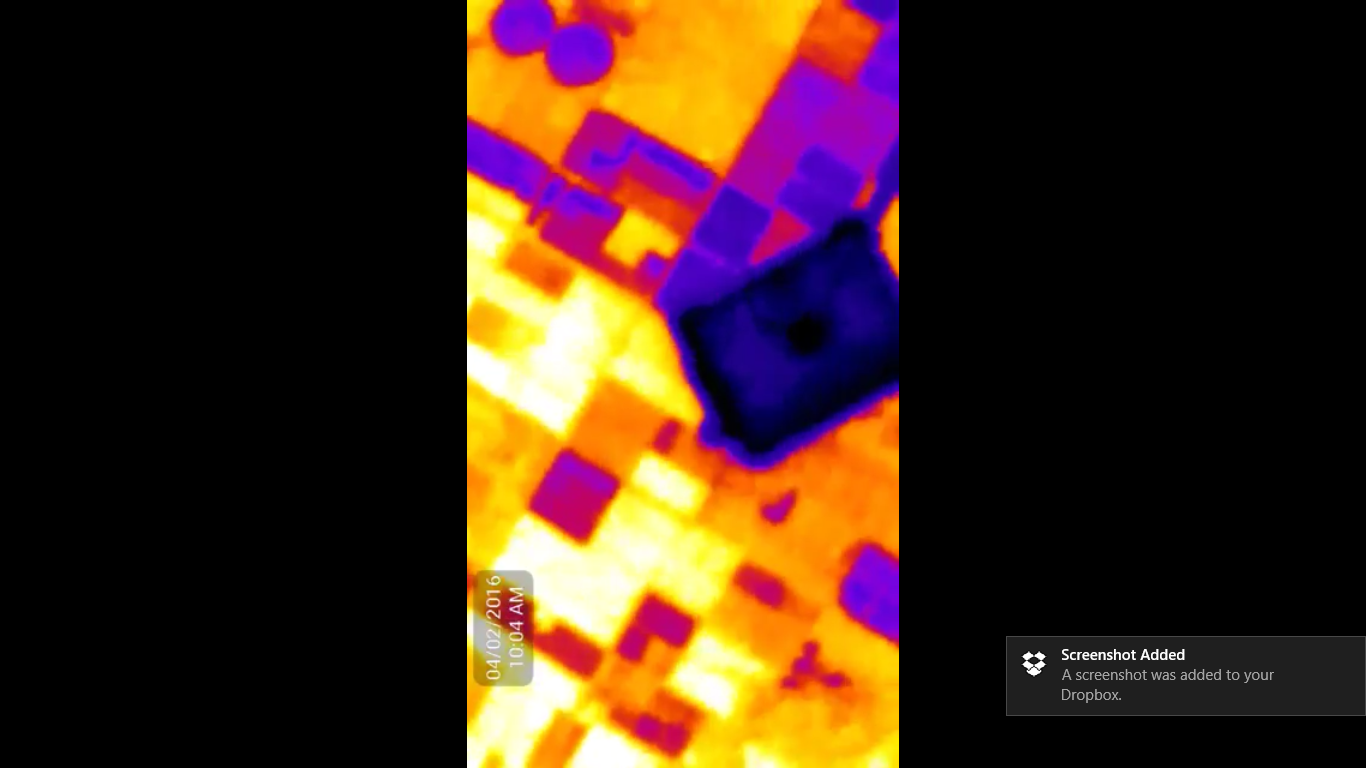 Seek ($250)




HD Wing ($37)
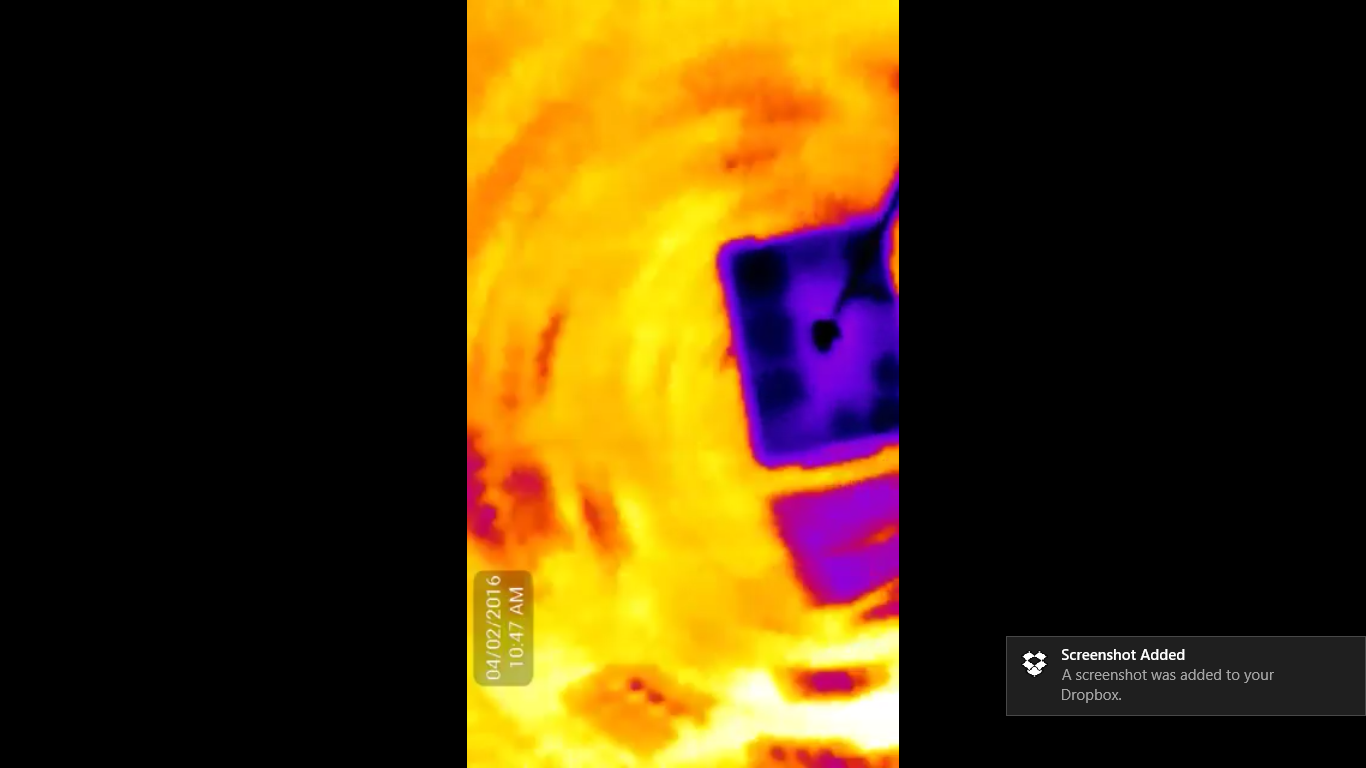 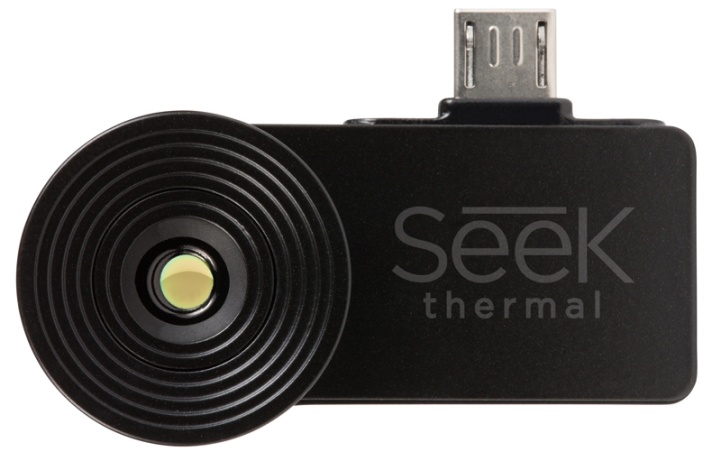 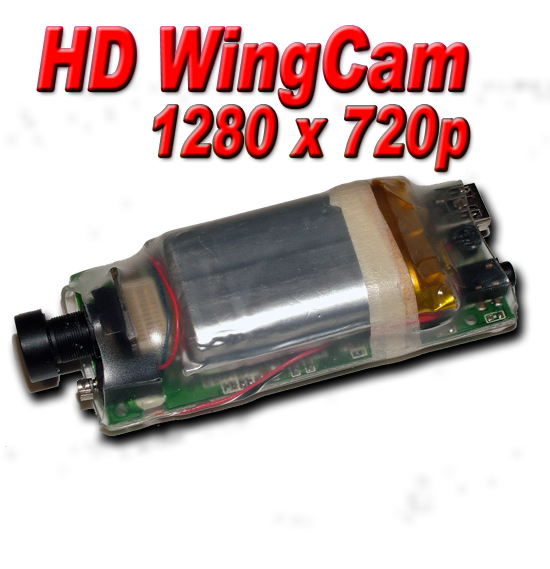 Acknowledgements
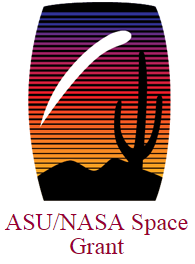 Dr. Tom Sharp
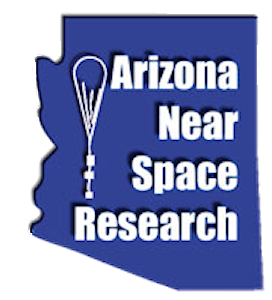 Questions?
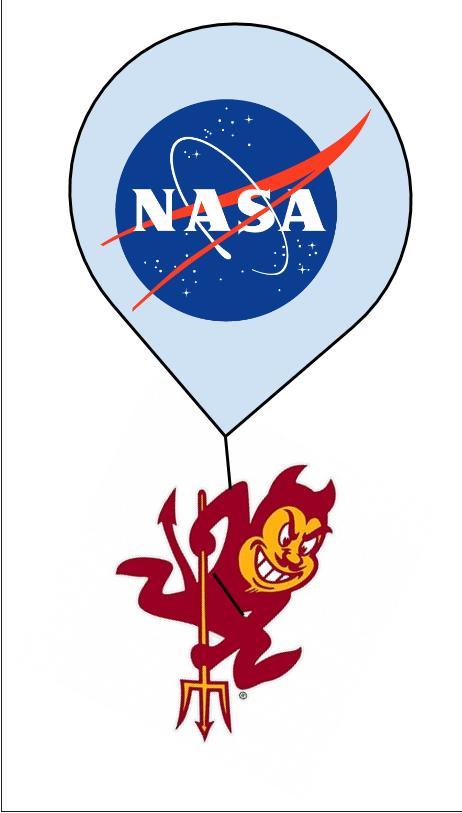